Chi squared test
Patterns of inheritance
Learning objectives
Using the chi-squared (χ2) test to determine the significance of the difference between observed and expected results	
The formula for the chi-squared (χ2) test will be provided.
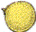 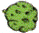 Yellow, round
Green, wrinkled
Yellow, round
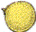 The parental cross
Mendel crossed some pure breeding pea plants grown from yellow, round seeds with some pure breeding plants grown from green, wrinkled seeds.

All the seeds produced were yellow and round
Observed results match expected results
Let Y = yellow, y = green
Let R = round, r = wrinkled
Parental phenotype
X
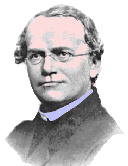 Parental genotype
YYRR
X
yyrr
Gametes
YR
yr
F1 genotype
YyRr
F1 phenotype
The F1 cross
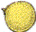 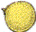 Yellow, round
Yellow, round
He then selfed the plants grown from these F1 seeds and got 144 seeds 

 86 yellow, round seeds
 26 yellow, wrinkled seeds
 24 green, round seeds
 8 green, wrinkled seeds
F1 phenotype
X
F1 genotype
YyRr
X
YyRr
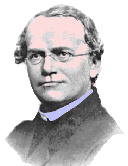 Gametes
YR; Yr; yR; yr
YR; Yr; yR; yr
The F1 cross
He then selfed the plants grown from these F1 seeds and got 144 seeds 

 86 yellow, round seeds
 26 yellow, wrinkled seeds
 24 green, round seeds
 8 green, wrinkled seeds
Are the observed results close enough ?
I need a statistical test ?
YR
Yr
yR
yr
YR
YYRR
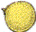 YYRr
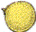 YyRR
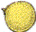 YyRr
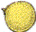 Yr
YYRr
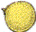 YYrr
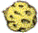 YyRr
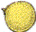 Yyrr
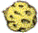 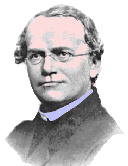 yR
YyRR
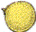 YyRr
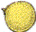 yyRR
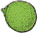 yyRr
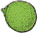 yr
YyRr
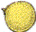 Yyrr
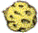 yyRr
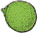 yyrr
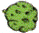 9 Yellow, round
3 Yellow, wrinkled
F2 phenotype
3 Green, round
1 Green, wrinkled
Chi-squared test (2)
The Chi-squared test is used to test the significance of the difference between observed and expected results from a particular experiment.
Firstly we make a null hypothesis – there is no difference between observed and expected results
Usually the results of  an experiment are a bit different from what you expect, but is that difference due to chance or is your theory wrong!
The 2 test then either supports or rejects the null hypothesis
Chi-squared test (2)
The Chi-squared test can be used:
Data in categories
Where there is a strong biological theory that we can use to predict results

Certain criteria must be met:
Relatively large sample size
Raw counts only not ratios or percentages
There are no zero scores
Chi-squared test (2)

2 = (O-E)2
			       		              E
E = expected result
O = observed result

You are not expected to remember 
this for the exam. It will be given!
Using 2 test
9/16 x 144
3/16 x 144
= 81
= 27
1/16 x 144
= 9
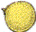 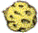 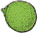 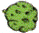 Observed number (O)
86
26
24
8
144
Expected ratio
9
3
3
1
16
Expected number (E)
81
27
27
9
O - E
+ 5
- 1
- 3
- 1
(O - E)2
25
1
9
1
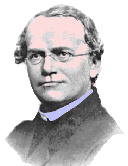 (O – E)2 / E
0.31
0.04
0.33
0.11
Σ (O – E)2 / E
0.79
2
0.79
Compare this to a critical value
The critical value is the value that corresponds to a 0.05 (5%) level of probability that the difference between the observed and the expected results is due to chance (could occur by chance 5 times in every 100)
If the 2 value is smaller than the critical value there is no significant difference between observed and expect results and we can accept the null hypothesis (any difference is due to chance)
If the 2 value is larger than the critical value there is a significant difference between observed and expect results and we can reject the null hypothesis (something other than chance is causing the difference)
Using the table of  2 values
Yellow round
Yellow wrinkled
Green round
Green wrinkled
Degrees of freedom
Probability
0.1
0.05
0.01
0.001
1
2.71
3.84
6.64
10.83
2
4.60
5.99
9.21
13.82
3
6.25
7.82
11.34
16.27
4
7.78
9.49
13.28
18.46
Degrees of freedom
=  Number of classes - 1
=  4 – 1    = 3
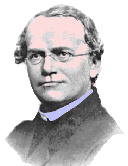 2  is 0.79 which is less than 7.82
There is no significant difference between observed and expected results. 
We can accept the null hypothesis.
[Speaker Notes: 0.1 = 10%, 00.5 = 5%, 0.01 = 1%, 0.001 = 0.1%
Value is smaller than critical value then no difference between observed and expected so accept null hypothesis]
Important!
Get into the habit of writing out a full sentence……..

The calculated value for Chi-squared is smaller than the critical value at p=0.05, therefore the difference is not significant and we accept the null hypothesis.
Learning objectives
Using the chi-squared (χ2) test to determine the significance of the difference between observed and expected results	
The formula for the chi-squared (χ2) test will be provided.